L’Accord du participe passÉ DANS le passé composé.
Observe bien avec quels auxiliaires les verbes sont conjugués….
Clique pour commencer.
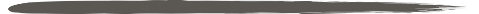 Les élèves ont (jouer) au football comme Pogba.
jouer
joué
jouée
jouées
joués
Source . https://pixabay.com/fr/voltigeur-attaque-football-606232/
OUPS ! Tu as dû cliquer à côté ! Essaie encore.
Clique sur la bombe !
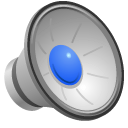 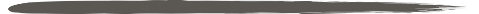 BRAVO ! :
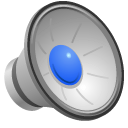 Les élèves ont joué au football comme Pogba.
Clique pour continuer…
Essaie le suivant, clique sur la bonne réponse :
Vous avez (trouver) une gomme parterre.
trouvées
trouvé
trouvés
trouver
trouvée
Aïe aïe aïe !  La flamme avance ! 

Essaie encore.
Clique ICI
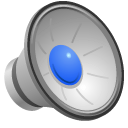 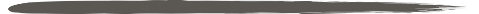 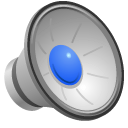 SUPER ! :
Vous avez trouvé une gomme parterre.
Clique pour continuer…
ESSAIE LA TROISIÈME PHRASE :
Mes parents et moi sommes (aller) à la montagne.
allé
aller
allée
allés
allées
Aïe aïe aïe !  La flamme avance !

 Essaie encore.
Clique ICI
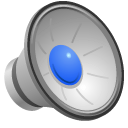 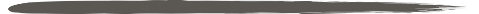 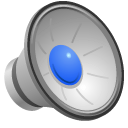 EXACTEMENT ! :
Mes parents et moi sommes allés à la montagne.
Clique pour continuer…
Trouve la bonne réponse.
Tu es (venir) au ski avec nous.
venues
venus
venu
venir
venue
Source : Odile Siegenthaler
Ça chauffe ! essaie encore !

Clique ICI
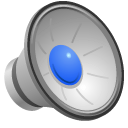 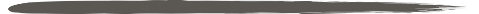 BRAVO  ! et là, tu avais 2 bonnes réponses :
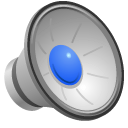 Tu es venu au ski avec nous.
Si « Tu » est un garçon.
ou :     Tu es venue au ski avec nous.
Si « Tu » est une fille.
Clique pour continuer…
Très bien ! Au suivant :
Nous avons ( chanter) pendant un concert de rap.
chanter
chantée
chanté
chantées
chantés
Ouh la la, il ne reste 
que la moitié de la mèche !

Clique ICI
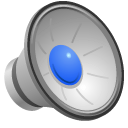 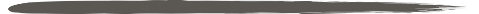 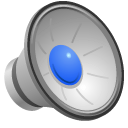 Très bien ! :
Nous avons chanté pendant un concert de rap.
Clique pour continuer…
Une nouvelle phrase :
Les filles sont (sortir) avec le chien
sorti
sortis
sortie
sorties
sortir
Il reste une petite chance !
Clique ICI
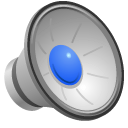 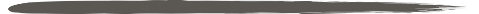 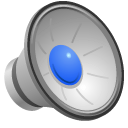 Juste ! :
Les filles sont sorties avec le chien
Clique pour continuer…
Très bien ! Une dernière phrase :
Le professeur a (changer) de voiture.
changées
changer
changée
changé
changés
Auxiliaire être ou avoir ?
Il reste un espoir…
CLIQUE ICI
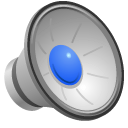 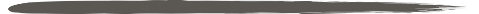 BRAVO !
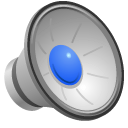 Le professeur a changé de voiture.
Clique pour continuer !
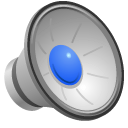 As-tu trouvé quand on accordait le participe passé ?
Le professeur a changé de voiture.
Vous avez trouvé une gomme parterre.
Les élèves ont joué au football comme Pogba.
Nous avons chanté avec Bigflo et Oli
Les filles sont sorties avec le chien
Tu es venu au ski avec nous.
Si « Tu » est un garçon.
Tu es venue au ski avec nous.
Si « Tu » est une fille.
Mes parents et moi sommes allés à la montagne.
Quand tu as trouvé clique ici sur la bombe…
Dans les temps composés, le participe passé s’accorde en genre et en nombre avec le sujet quand il est conjugué avec l’auxiliaire
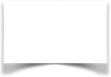 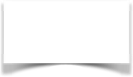 ÊTRE
AVOIR
MAINTENANT QUE TU ES UN EXPERT , aide nous à écrire la bonne règle de conjugaison :
ou ?
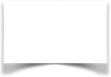 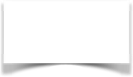 ÊTRE
AVOIR
ET….
Dans les temps composés, le participe passé NE s’accorde PAS quand il est conjugué avec l’auxiliaire
ou?
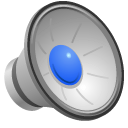 OUPS ! DERNIÈRE CHANCE EN CLIQUANT ICI
QUELQUES INDICES :

Observe bien l’auxiliaire avec lequel le verbe est conjugué.
Source : https://pixabay.com/fr/soleil-explosion-planète-lune-581299/
BRAVO ! TU AS RÉUSSI !
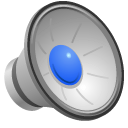 FIN
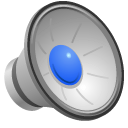 Odile Siegenthaler